“HRM & Key Indicator System”
Dipl.-Ing. Johannes GÖLLNER, MSc
Masaryk University, Brno, CZ
October, 05th, 2018, 10:00–15:50 following  
Lecture 4
2
unemployment statistics: (AT: 1985-2015)
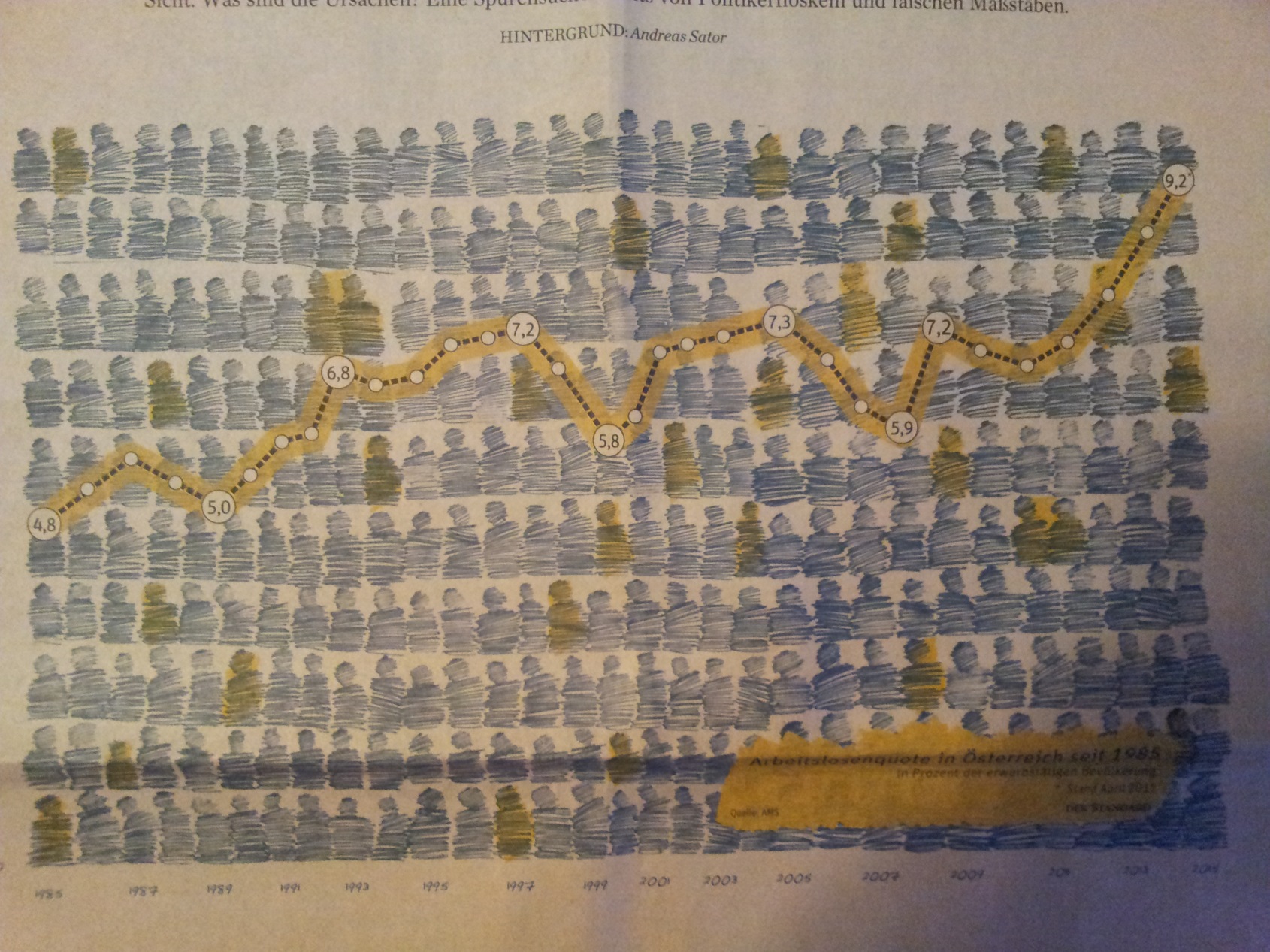 Source: Der Standard, 9./10.05.2015, page 6
3
unemployment statistics: EU-Space
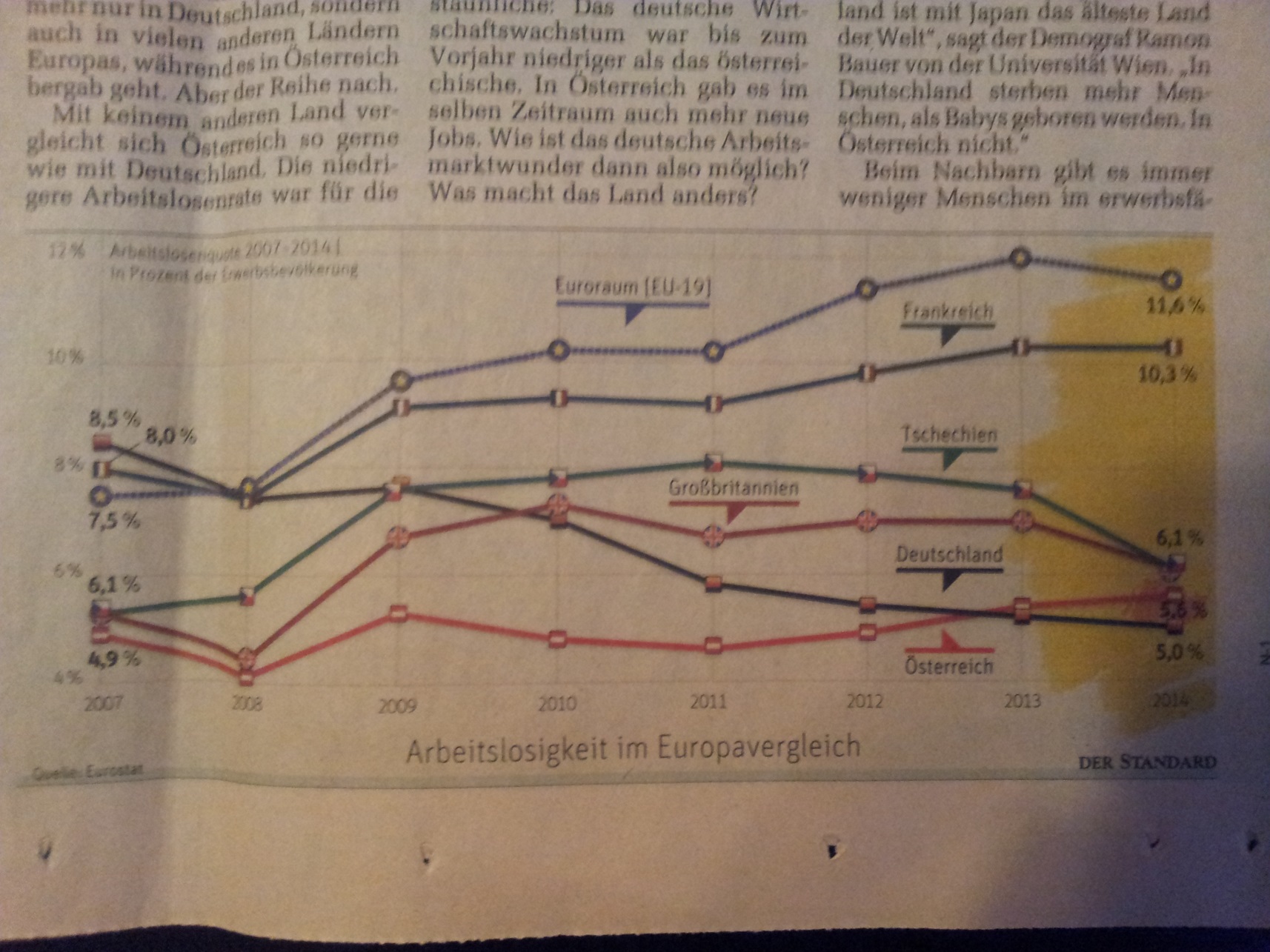 Source: Der Standard, 9./10.05.2015, page 6
4
unemployment 
statistics:
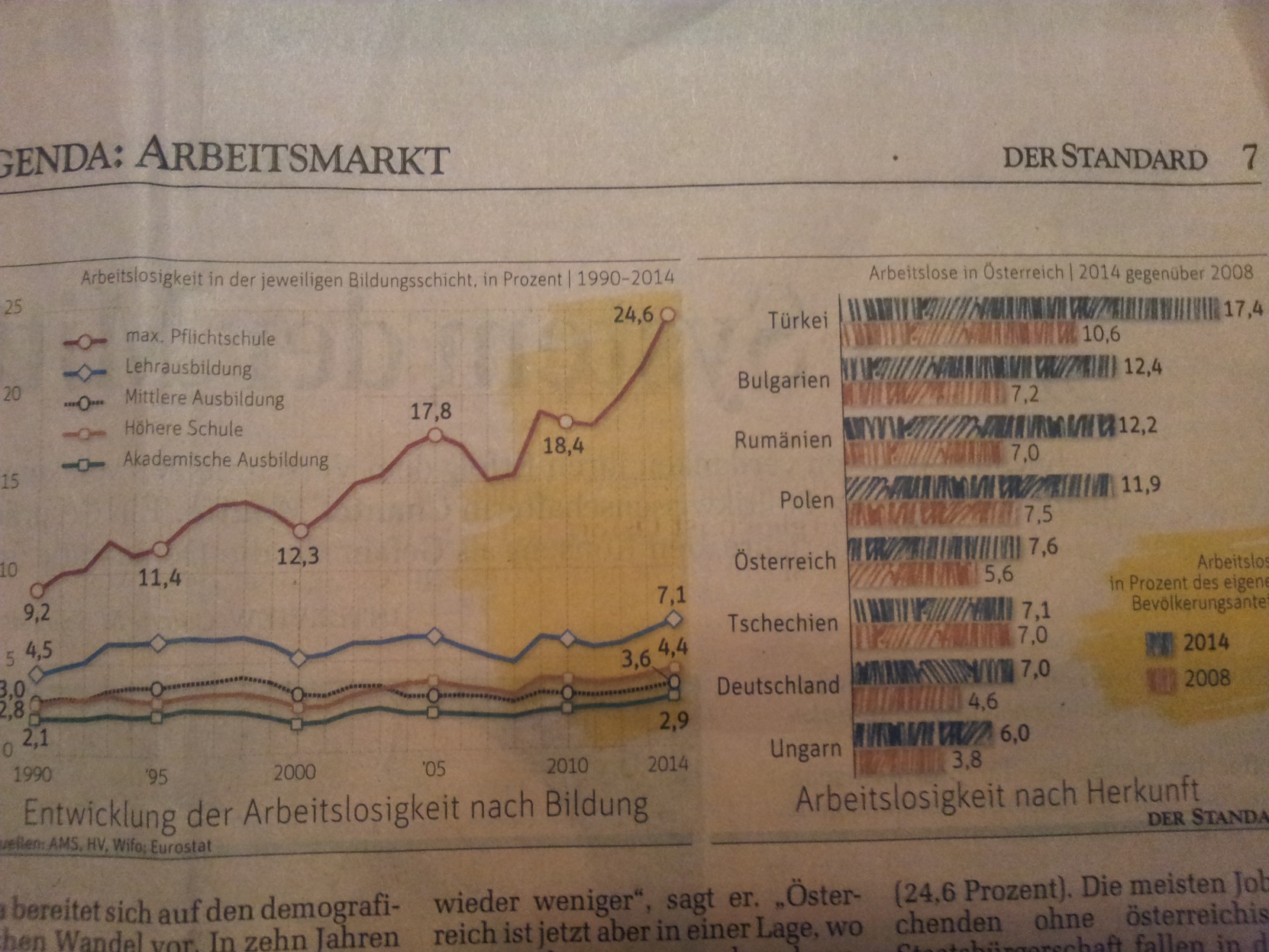 unemployment: AT
Unemployment ORIGIN
Source: Der Standard, 9./10.05.2015, page 7
5
Structure of Personnel Costs:
Personnel Costs
remuneration for work done
Additional Personnel Costs
Based on 
legal and contract (tarif)
Based on 
company agreement
Source: Küpper, H.-U. (2005), page 369
6
Logic of Indicator Development:
definition logical relationships
logical derivation
mathematical transformation
empirical-theoretical foundation
Development of Indicator Systems
Expert interviews
empirical-inductive generation
plausibility considerations
Data analysis using statistical methods
model-based justification
Source: Küpper, H.-U. (2005), page 369
7
Selected Indicators relating to    Personnel Statistics:

“Personnel Structure” Indicators
“Personnel Movement” Indicators
“Personnel Performance” Indicators
“Working Time” Indicators
“Personnel Development” Indicators
“Job Satisfaction” Indicators
“Personnel Costs” Indicators
“Social Performance” Indicators
8
“Personnel Structure” Indicators:

under demographic and operational 
    aspects
Average age of the workforce
Rate of more than 50 years old persons
percentage of women
proportion of skilled workers
Proportion/share handicapped persons
average length of service
average number of employees
9
“Personnel Structure” Indicators:

2. under workplace-related aspects

income groups structure
span of control
number of IT-workstations
number of accidents
numbers of near misses
10
“Personnel Movement” Indicators:

“fluctuation” Indicators (4):

BDA-Formula
	    (BDA: = Confederation of German Employers' 
                   Associations)

SCHLÜTER-Formular

Fluctuation (average target headcount)

ZVEI-Formular (average target headcount)
	    (Association of german electrical and electronic 
	     industry)
11
“Personnel Performance” Indicators:


“performance labor productivity”



 “performance (increasing    
       productivity)”
12
“Working Time” Indicators:

effective working time
Share effective working time
Downtime entire company (per period)

sickness rate (per period or at the time)
Determining the labor reserve (per period)
Overtime rate
13
“Personnel Development” Indicators:

Education Indicators:

annual training time per employee
Training costs per day and participant
Share employee development costs to total staff costs
Returns to education
Advanced training rate
Structure of training activities
14
“Personnel Development” Indicators:

2. Education Promotion Indicators:
applicants per training place
applicants ratio (excluding speculative application)
Productivity recruitment in quantity per employee
Efficiency of HR-procurement channels
Number of structured employee interviews
posting quote
rate of return
15
“Personnel Development” Indicators:

3. Organizational Development  
    Indicators:

suggestions for improvement rate

Proportion of employees involved in CIP (Continuous Improvement Process) projects
16
“Job Satisfaction” Indicators:

“fluctuation” Indicators: BDA-Formula
	    (BDA: = Confederation of German Employers' 
                   Associations)

sickness rate (per period or at the time)

Satisfaction level with working atmosphere in the group
17
“Personnel Costs” Indicators:

Structure of total labour costs:

Share of salaries
Share of additional labor costs
Share of legal and contract additional labor costs
Proportion of employee development costs
Share of personnel management costs
Proportion of employee costs to total costs
18
“Personnel Costs” Indicators:

2. Structure of labor costs for different groups of people: (worker, employee, staff, etc.)

Share of personnel expense of workers
Share of remunerations of workers
Share of additional labor costs of workers
Share of legal and contract additional labor costs of workers
Share of corporate labor costs of workers
19
“Personnel Costs” Indicators:

3. relationship of personnel costs different groups of people:

Share of personnel costs employee to workers
Share of additional labor costs employee to workers
20
“Personnel Costs” Indicators:
4. relationship of personnel costs to performance data:
share of personnel expenses to corporate turnover
share of personnel costs to production volume
share of personnel expenses to total operating revenue, profit & loss calculation
Personnel costs per employee rendered production hour
21
“Personnel Costs” Indicators:

5. Key figures per employee:

Personnel costs per company employees
Additional personnel costs per company employees
legal and contract additional labor costs of company employees 
operational labor costs per company employees
22
“Social Performance” Indicators:

Percentage of employees at the site meals
Percentage of employees in company-owned apartments
Proportion of users of company-owned sports facilities
Proportion of users of company-owned kindergarten´s
Proportion of users of voluntary occupational pensions
Contact:Dipl.-Ing. Johannes GOELLNER, MScemail: johannes.goellner@meinesteuerberatung.at1030 Vienna, Marxergasse 13/10, Austriamobil: +43-(0)650-22529991
Thank you for your attention.Questions ?